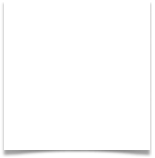 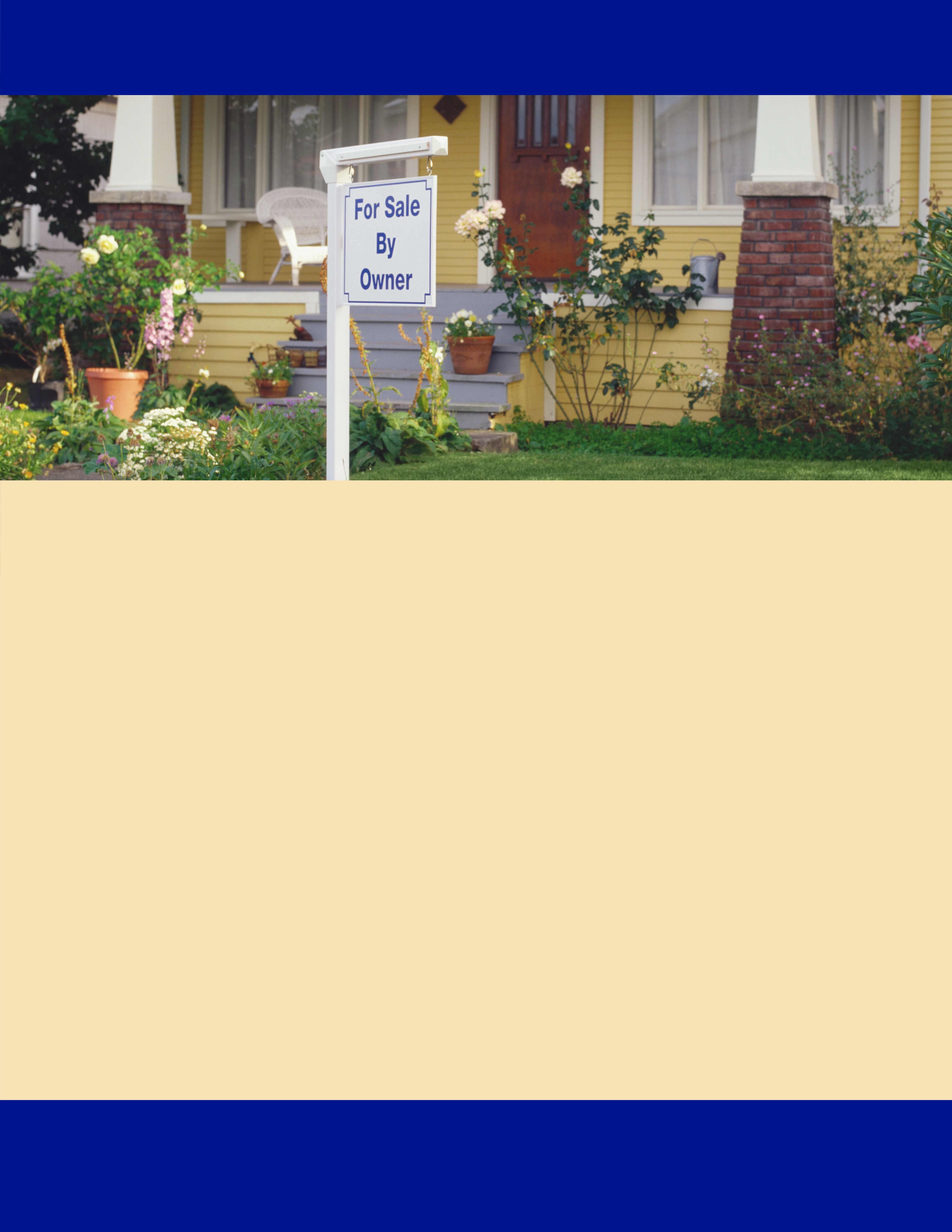 Excuse me, please… For Sale By Owner?
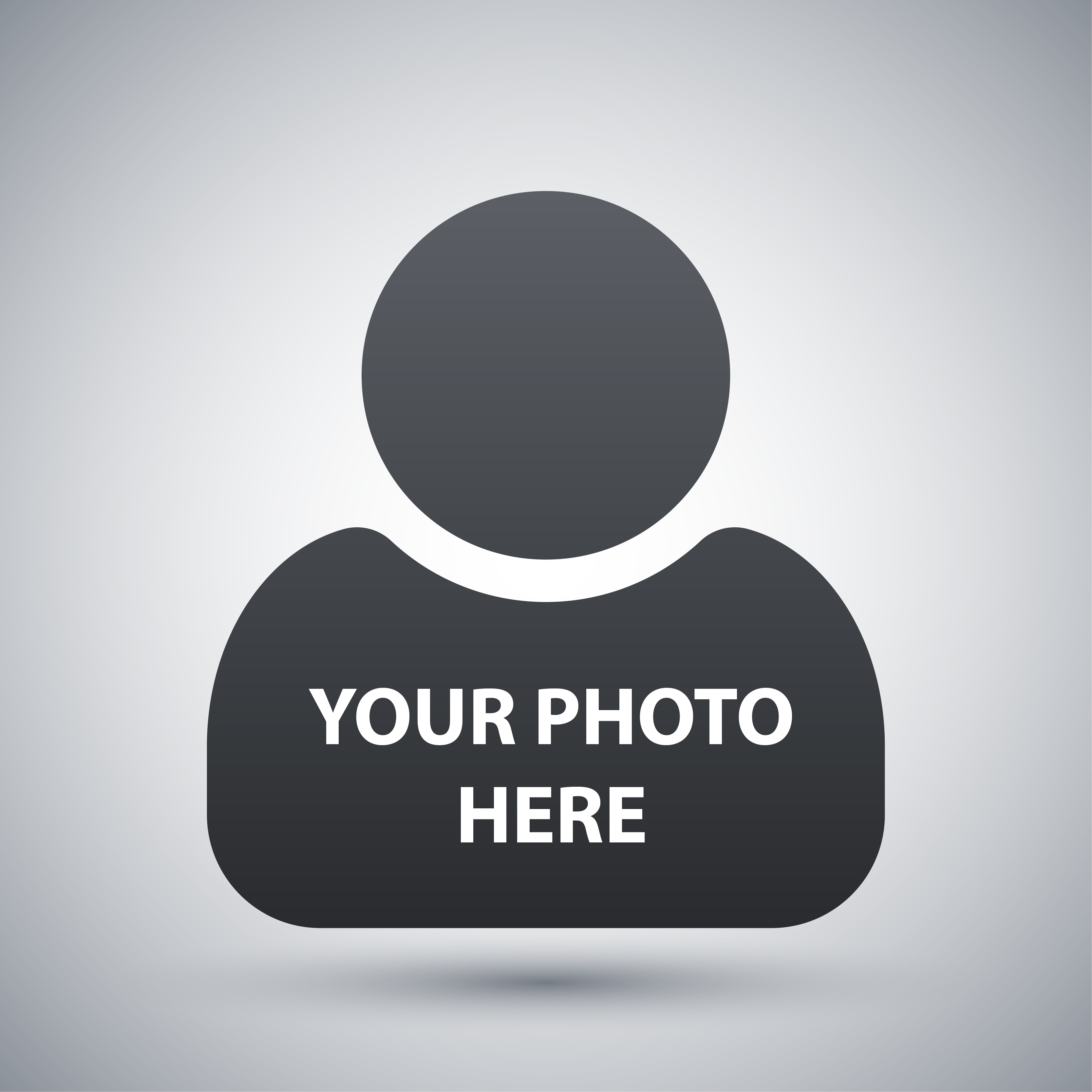 Trying to get an idea how much to ask for your home? There’s an easy and smart way to do it! 

All you need to is pick up your telephone and give me a call.  I’d be more than happy to prepare a comprehensive price analysis for you.

For free.
Why would I go to all the trouble of doing that for free?

Simple.  If you ever decide to list your house with a broker, maybe you’d remember me and think I was one of the good guys and you’d consider using me.  That’s why.
 
Just pick up your phone and call.
No hassles.  No sales pitch.  No kidding.
Agent Contact Info Here.
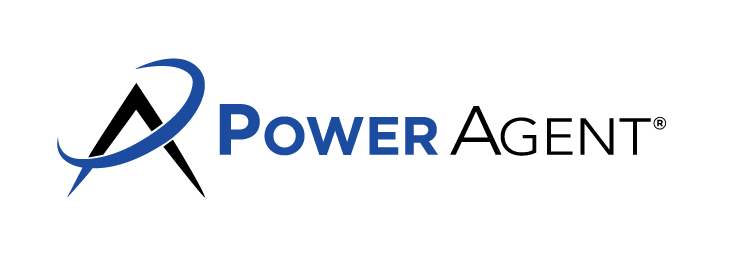 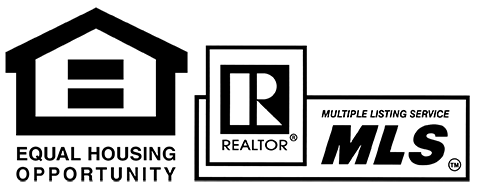 FREE COMPREHENSIVE PRICE ANALYSIS FOR YOUR HOME! 

CALL OR TEXT XXX-XXX-XXXX TODAY!